Urinary Tract Infections
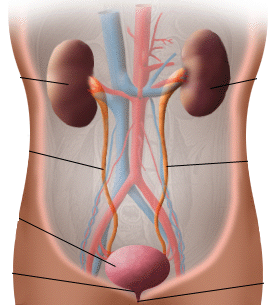 Instructor : Noor Al-Saleh
Introduction
All area in the urinary tract system –in healthy human- is sterile

 Normal flora is found on the tip of the urethra (skin/vaginal NF)



  Most encountered bacterial agents: 
     - E.coli
     - Klebsiella spp 
     - Proteus spp
Urine specimen
The representative sample to diagnose UTI is 
URINE SAMPLE



Specimen Collection: 
1- Early morning midstream 
2- Catheter urine sample
3- Supra-pubic bladder aspiration 
4- Pediatric bags
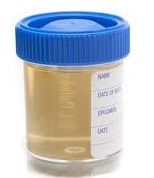 Early morning Mid Stream
Early morning sample is the most concentrated sample

 Mid stream sample reduces the contamination chance  


     Most common and suitable sample
Catheter urine sample
For patients who can’t urinate by themselves (coma, operations..)

 Indwelling catheters are NOT suitable for urine culture
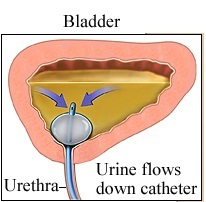 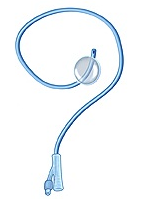 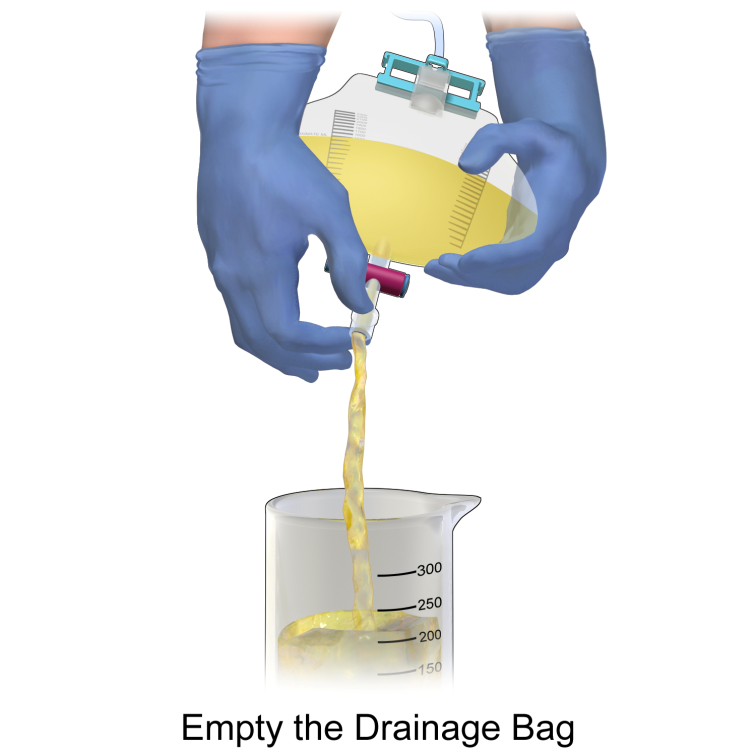 Supra-pubic bladder aspiration
Urine is withdrawn into syringe from bladder by inserting needle through the abdomen 

 The bladder must be full before performing this technique
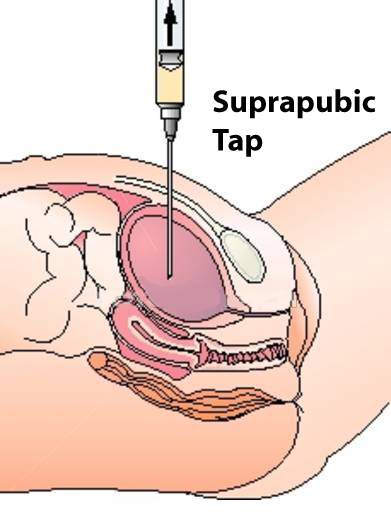 This procedure is used when: 

    - Patient is continuously giving    contaminated samples 

    - When it’s important to isolate anaerobic microorganisms
Pediatric bags
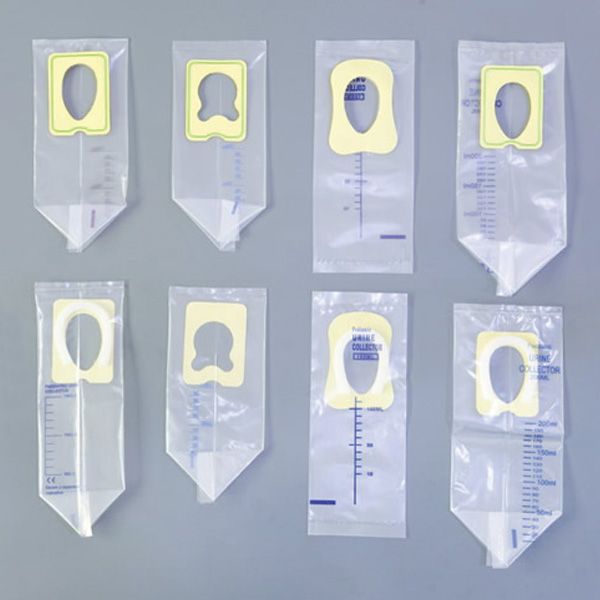 For infants and small children


Urine collection bag is adhered to the skin surrounding  the urethral area
Urine analysis
Evaluation of urine is obtained by:

  Macroscopic Examination 
  Microscopic Examination 
  Urine Culture
Microscopic Examination
Crystalluria: Urine crystals


Calcium oxalate
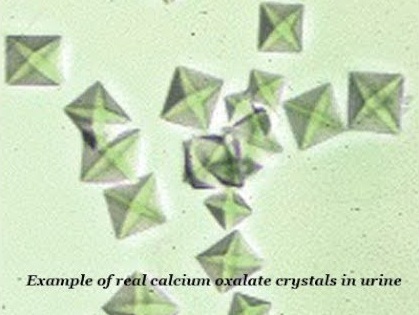 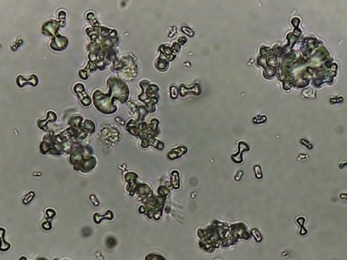 Dihydrate Calcium oxalate
Envelope shape
Monohydrate Calcium oxalate
Dumbbell shape
Microscopic Examination
2. Amorphous urates – Acidic pH

3. Amorphous phosphates – Alkaline pH
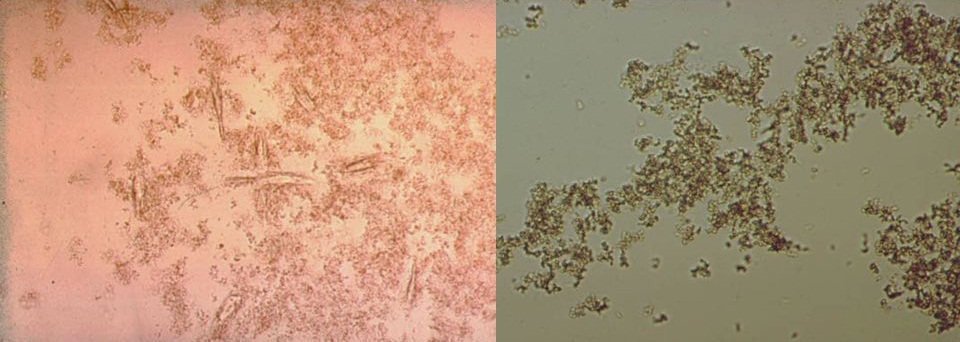 Urine culture
- Urine sample is mixed and cultivated on different plates 
- T-shape streaking technique is used 
- Calibrated loops of 0.01 or 0.001 ml are used
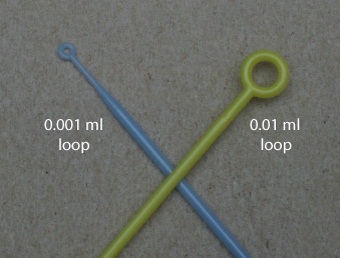 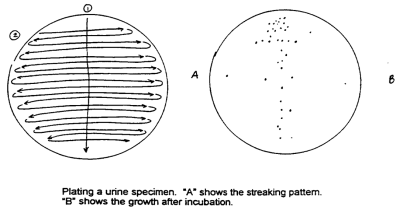 Most encountered bacteria
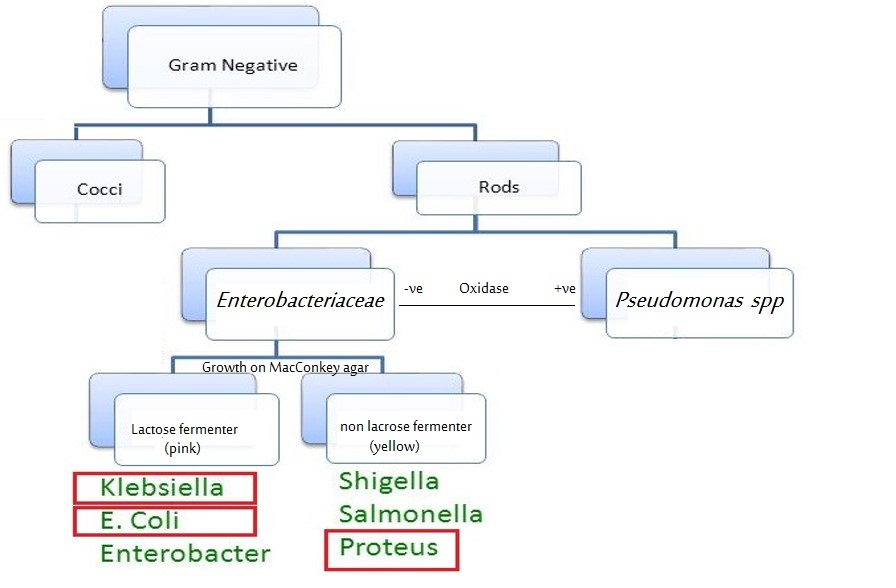 E.coli
Under microscope (Gram stain)
    Gram –ve rods


 Growth on MacConkey media 
    Small pink colonies 
    (lactose-fermenter)



 Growth on EMB media
     Metallic green colonies 


IMViC results (++--)
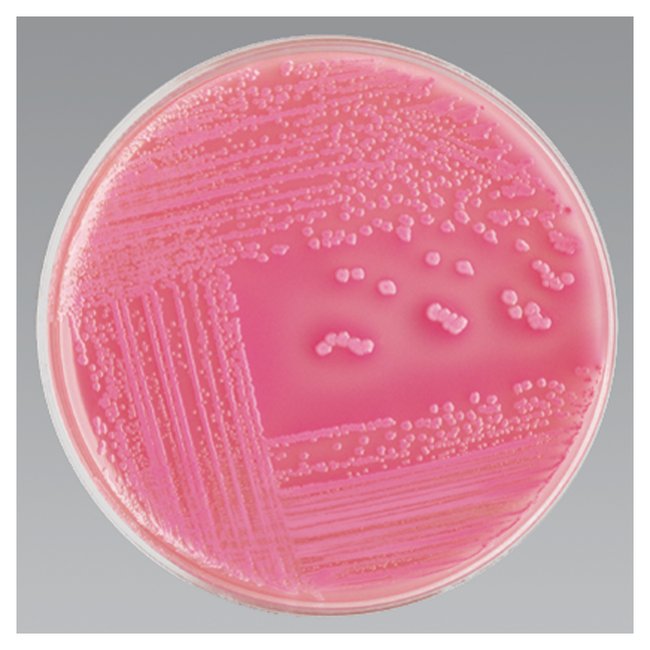 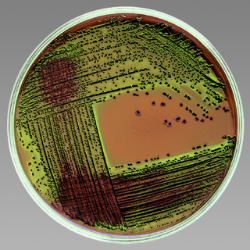 Klebseilla spp
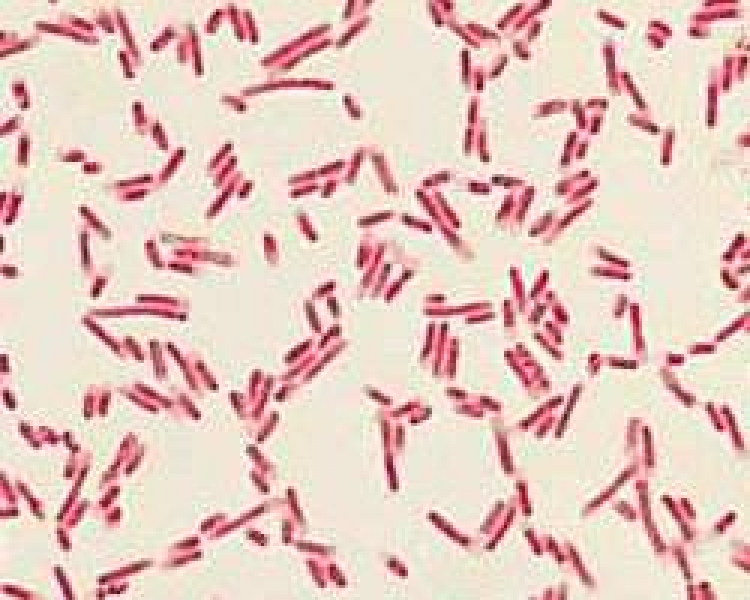 Under microscope (Gram stain)
    Gram –ve rods



 Growth on MacConkey media
    Small pink mucoid colonies 
    (lactose-fermenter)



 IMViC reaction: 
    Klebsiella pneumoniae --++
    Klebsiella oxytoxa          +-++
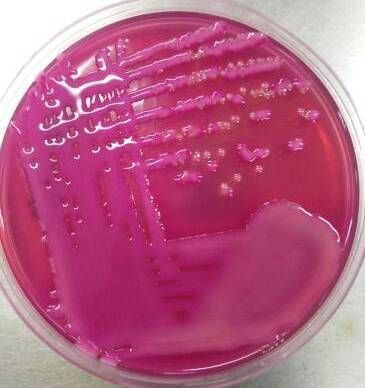 Proteus spp
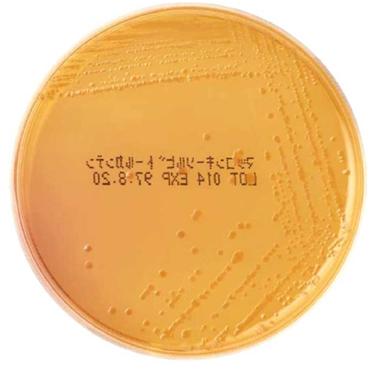 Under microscope (Gram stain)
    Gram –ve rods


 Growth on MacConkey media 
    Small yellowish colonies 
    (non-lactose-fermenter)


Growth on Blood media 
    Ring's pattern due to their motility 
    (SWARMING)
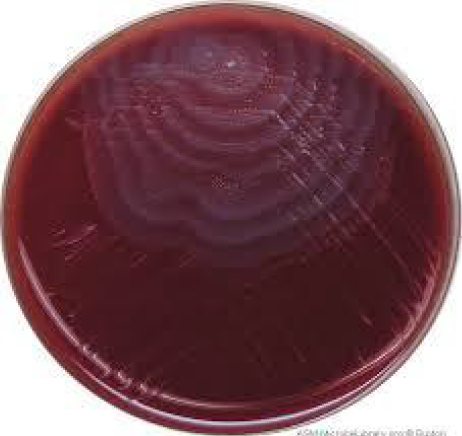 Proteus spp
CLED Agar (Cystine-Lactose-Electrolyte-Deficient Agar) 
 It supports the growth of urinary pathogens but prevents swarming of Proteus sp
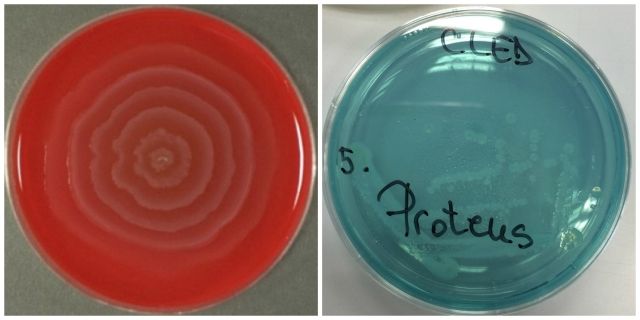 Schistosoma
Schistosomes – Blood Flukes
      Schistosoma haematobium
      Schistosoma japonicum
      Schistosoma mansoni



 Disease – schistosomiasis



 Ova (eggs) exit in urine or stool  Diagnostic Stage
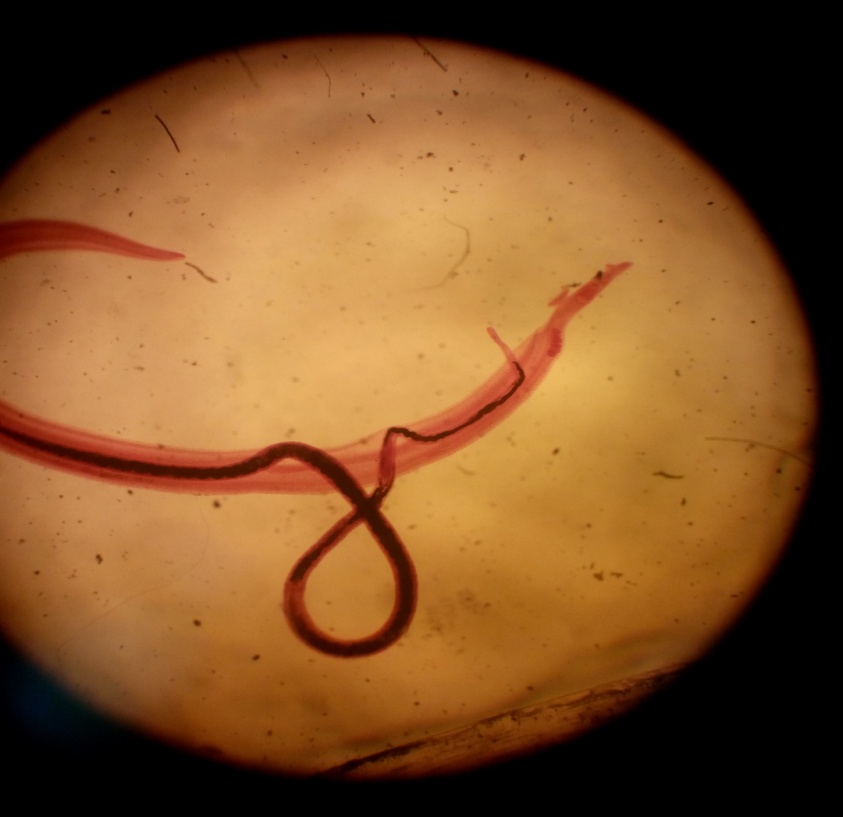 Schistosoma eggs
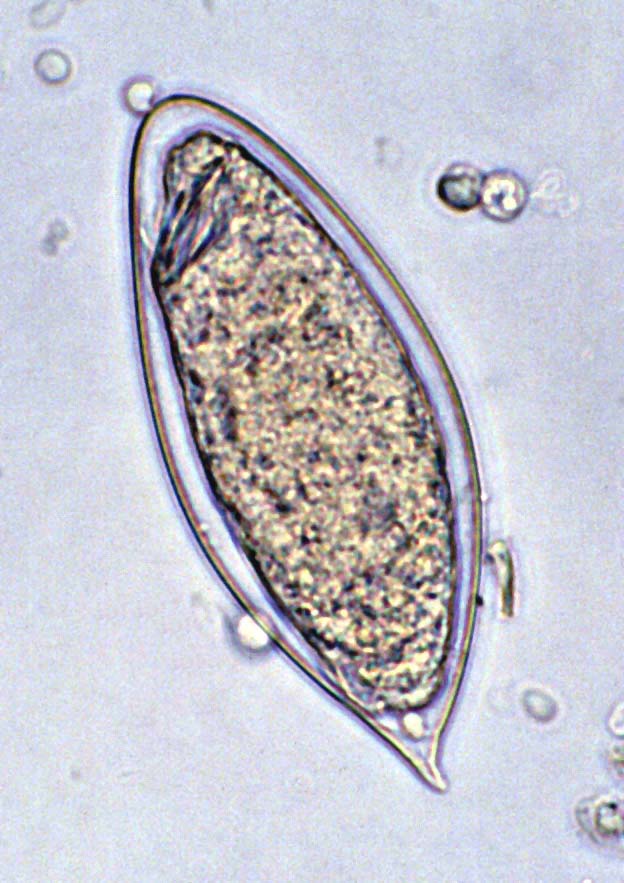 Schistosoma haematobium

  Oval shape 
  Sharp terminal/polar spine 
  Found in urine, occasionally in stool 
  Wet mount preparation for diagnosis
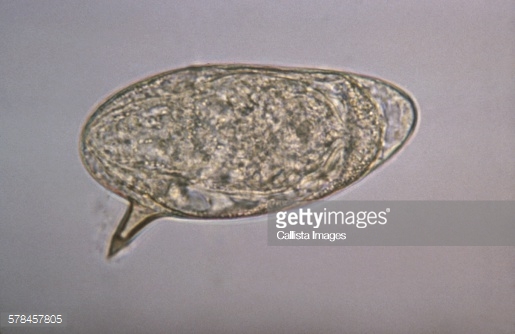 Schistosoma mansoni

 Oval shape 
 Sharp lateral spine
Schistosoma japonicum

 Spherical shape 
 Small lateral spine
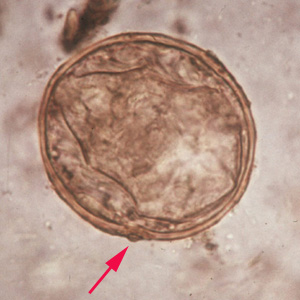